Tercer Semestre
Plan de Estudios 2012
Profesora . Mayra Cristina Bueno Zertuche 
2° Grado sección “A”
Acercamiento A las ciencias naturales en el preescolar
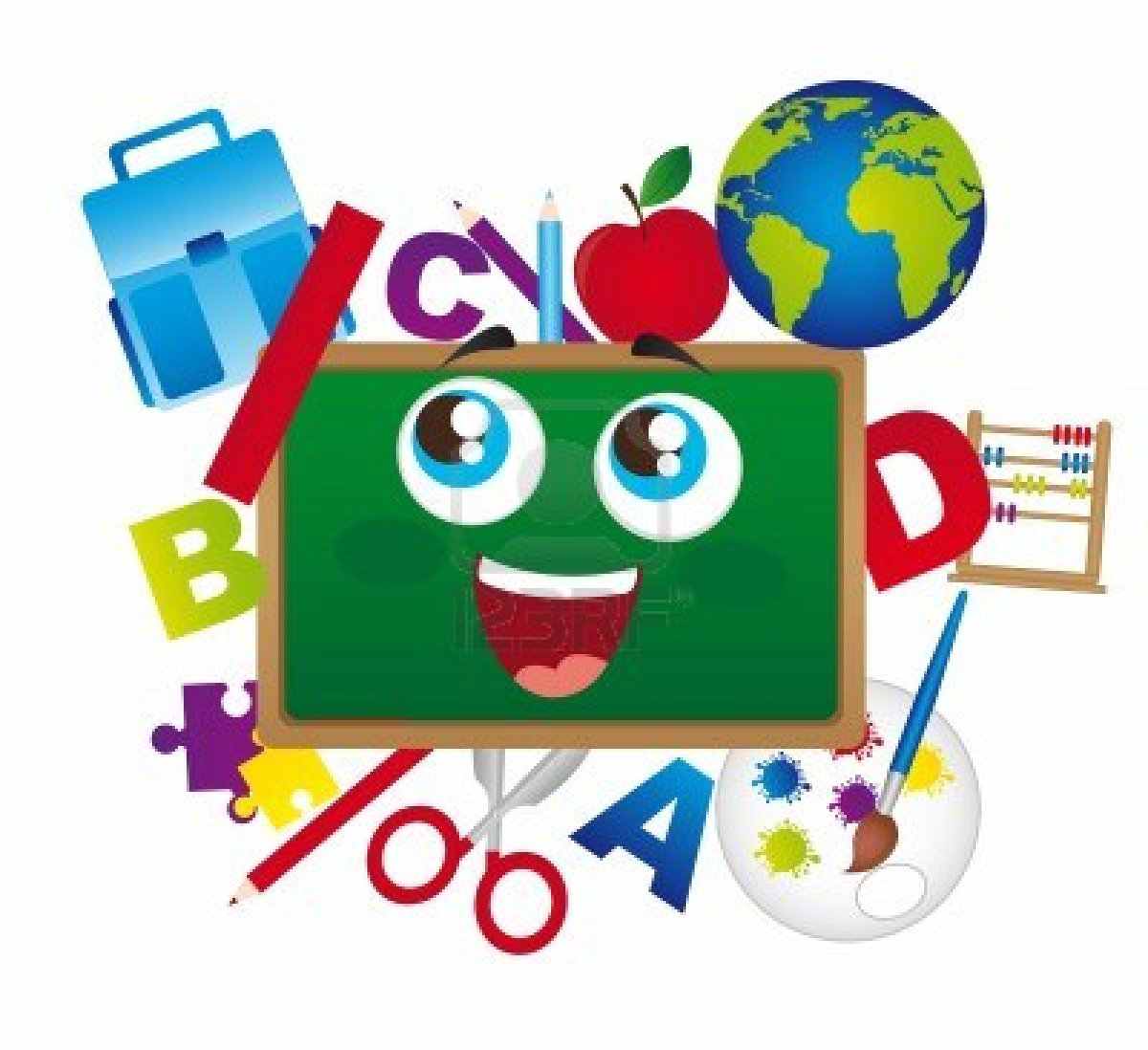 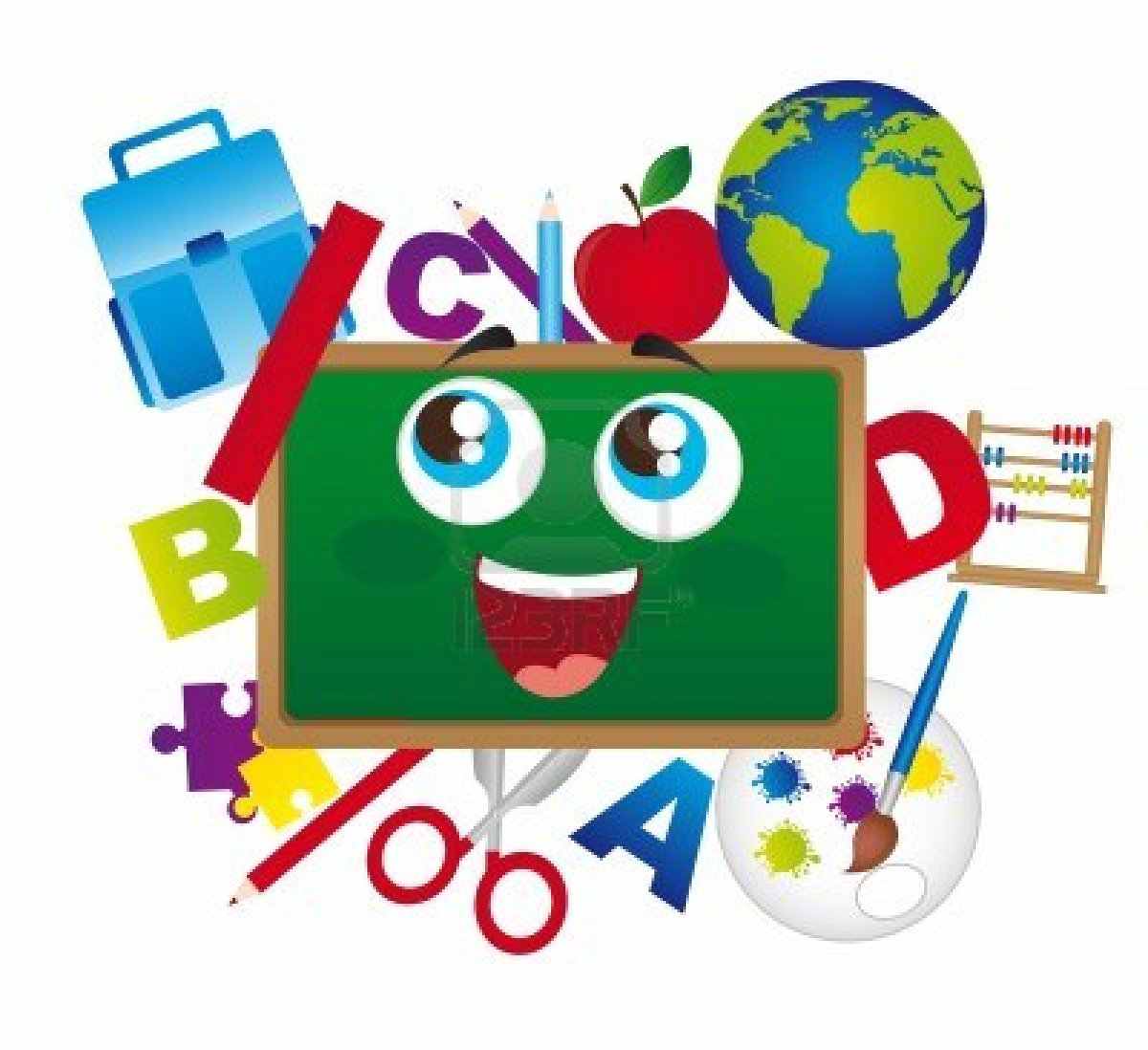 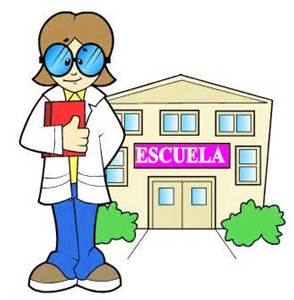 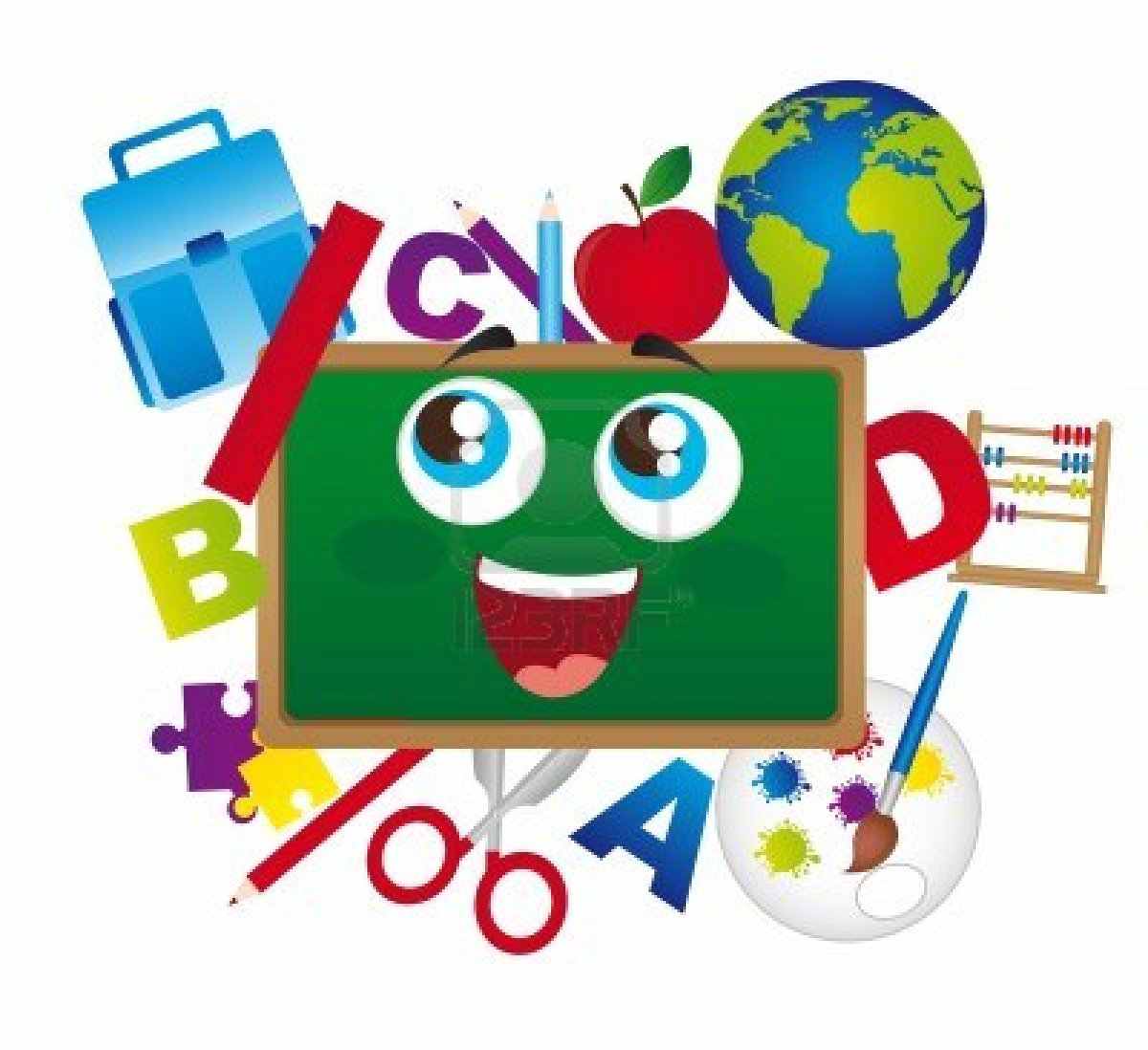 ELEMENTOS DEL ENCUADRE:
Enfoque
El curso de “Acercamiento a las ciencias naturales en el preescolar” tiene como propósito contribuir al desarrollo integral del futuro docente de preescolar mediante la construcción de la idea de que la ciencia es parte de la cultura que un ciudadano de la sociedad del conocimiento debe poseer para desarrollarse de manera integral en un mundo cada vez más
complejo y envuelto en los desarrollos de la ciencia y la tecnología.
La relevancia del curso radica en que con las actividades de aprendizaje propuestas se pretende fomentar y desarrollar habilidades clave como el razonamiento inductivo y deductivo, pensamiento basado en sistemas, toma de decisiones críticas, transformación de datos a tablas y gráficas, construcción de explicaciones y argumentos basados en datos, pensamiento en términos de modelos, y uso contextualizado de las matemáticas. Todas ellas forman parte de la práctica docente que desarrollará en un futuro el actual estudiante normalista, para desarrollarlas él mismo con sus futuros
alumnos.
Propósitos del curso
- Contribuir al desarrollo integral del futuro docente de preescolar mediante la construcción de la idea de que la ciencia es parte de la cultura que un ciudadano de la sociedad del conocimiento debe poseer para desarrollarse de manera integral en un mundo cada vez más complejo y envuelto en los desarrollos de la ciencia y la tecnología.
Adquirirán conocimientos fundamentales y desarrollarán competencias que les permitan actuar cada vez con mayor autonomía y continuar su propio aprendizaje acerca del mundo que les rodea bajo “la óptica científica”.
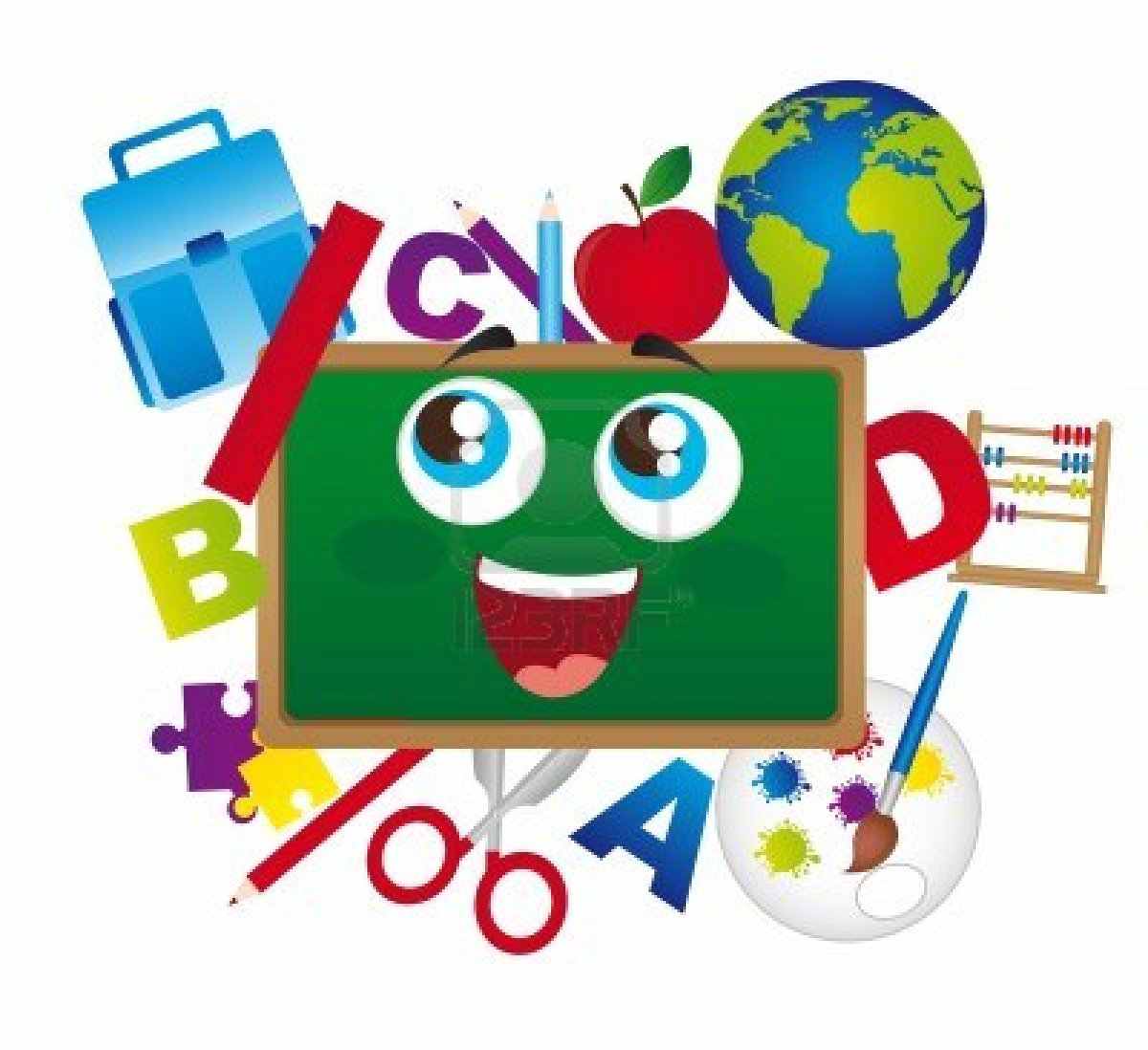 -Se pretende establecer un ambiente de seguridad, afecto y reconocimiento que les permita desarrollar todas sus potencialidades cognitivas, afectivas y físicas fomentando la idea de que todos están en posibilidad de conocer, hacer y saber ciencia desde sus contextos particulares.
- La relevancia del curso radica en que con las actividades de aprendizaje propuestas se pretende fomentar y desarrollar habilidades clave como el razonamiento inductivo y deductivo, pensamiento basado en sistemas, toma de decisiones críticas, transformación de datos a tablas y gráficas, construcción de explicaciones y argumentos basados en datos, pensamiento en término de modelos y uso contextualizado de las matemáticas.
Bloques o Campos según los maneje el programa 
Temas
Unidad de aprendizaje I 
    Naturaleza de la ciencia.

-  ¿Qué es la ciencia?
- Los seres vivos y el camino hacia la biodiversidad. La biodiversidad como muestra de la evolución
- Ideas previas sobre ¿qué es la ciencia?, ¿cómo identificar cuestiones científicas?
Unidad de aprendizaje II. 
    Explicación de fenómenos de manera científica.

- ¿Existe una sola manera de hacer ciencia?
- Recursos Naturales. La importancia del desarrollo sustentable: Sus valores y procedimientos.
- ¿Qué hay que hacer para explicar y qué es explicar de manera científica?
- ¿Explicar es lo mismo que observar?
Unidad de aprendizaje III. 
    Utilizar evidencia científica
- ¿Cómo la ciencia afecta nuestras vidas?
- De regreso a los individuos: Uso de la ciencia y la tecnología ¿para satisfacer necesidades?
- Habilidades y destrezas en la práctica de la ciencia escolar: Ahora como alumno, en un futuro como docente.
- Las pruebas científicas, ¿dónde se buscan o como se construyen?
Orientaciones didácticas
Consideramos que un buen profesor es aquel que toma decisiones acordes a las condiciones del contexto donde enseña (contenidos, alumnos, requisitos institucionales) para lograr en sus estudiantes un aprendizaje significativo, profundo, permanente y, sobretodo, generalizable. Así, recomendamos que en este curso se promueva un aprendizaje activo, que el docente y los estudiantes utilicen una variedad de estrategias de enseñanza y de aprendizaje, donde se evalúe el aprendizaje de los estudiantes continuamente y se adapte la enseñanza a sus necesidades, que se creen actividades  ambiciosas, que se establezcan criterios claros, se retroalimenten constantemente y se fomentan oportunidades para revisar los trabajos. Se debe administrar un salón de clase para que funcione de manera eficaz y en donde los alumnos trabajen colaborativamente..
Es necesario considerar que todos los estudiantes tienen alguna fortaleza para contribuir al curso y en este espíritu todos aprenden de y con ayuda de todos. Con respecto a la educación científica se recomienda seguir los siguientes principios: 
i) Es más importante que los estudiantes aprendan cómo hacer ciencia que aprendan
Ciencias
 ii) los docentes de nivel preescolar no necesitan conocer una gran cantidad de conocimientos científicos pero si requieren ser co-investigadores con sus estudiantes, y
 iii) una buena enseñanza científica requiere tanto de una base teórica y metodológica como de mucha práctica basada en la experiencia.
Análisis de las experiencias obtenidas en los jardines de niños
La preocupación de renovar la enseñanza de las ciencias naturales y, más aún, que ésta fuera capaz de preparar a los individuos para utilizar la ciencia para mejorar su propia vida y como medio de adaptación a un mundo cada vez más tecnológico, data desde los años 19802. Así, para la UNESCO, el objetivo primordial de la educación científica es formar a los futuros ciudadanos para que se desenvuelvan en un mundo impregnado por los avances científicos y tecnológicos, para que sean capaces de adoptar actitudes responsables, tomar decisiones fundamentadas y resolver los problemas cotidianos desde una postura de respeto por los demás, por el entorno y por las futuras generaciones. Es decir, se busca una ciencia para la vida y para el ciudadano.
Un conocimiento científico que responda a los complicados procesos de transformación que nuestra sociedad está “sufriendo”. Una transformación no planificada que está afectando a la forma como nos organizamos, como trabajamos, como nos relacionamos y como aprendemos. Estos cambios tienen un reflejo visible en la escuela como institución encargada de formar a los nuevos ciudadanos. Nuestros alumnos disponen hoy en día de muchas más fuentes de información que lo que ocurría no hace ni diez años. Fuentes de información que aportadas por las nuevas tecnologías de la información y comunicación, están haciendo necesario un replanteo de las funciones que tradicionalmente se han venido asignando a las escuelas y a los profesionales que en ella trabajan: los profesores y profesoras.
¿En qué afectan estos cambios a los profesores? ¿Cómo debemos repensar el trabajo del profesor en estas nuevas circunstancias? ¿Cómo deberían formarse los nuevos profesores? ¿Cómo adecuamos los conocimientos y las actitudes del profesorado para dar respuesta y aprovechar las nuevas oportunidades que la sociedad de la información nos ofrece? ¿Qué nuevos escenarios educativos y escolares son posibles/deseables?
.
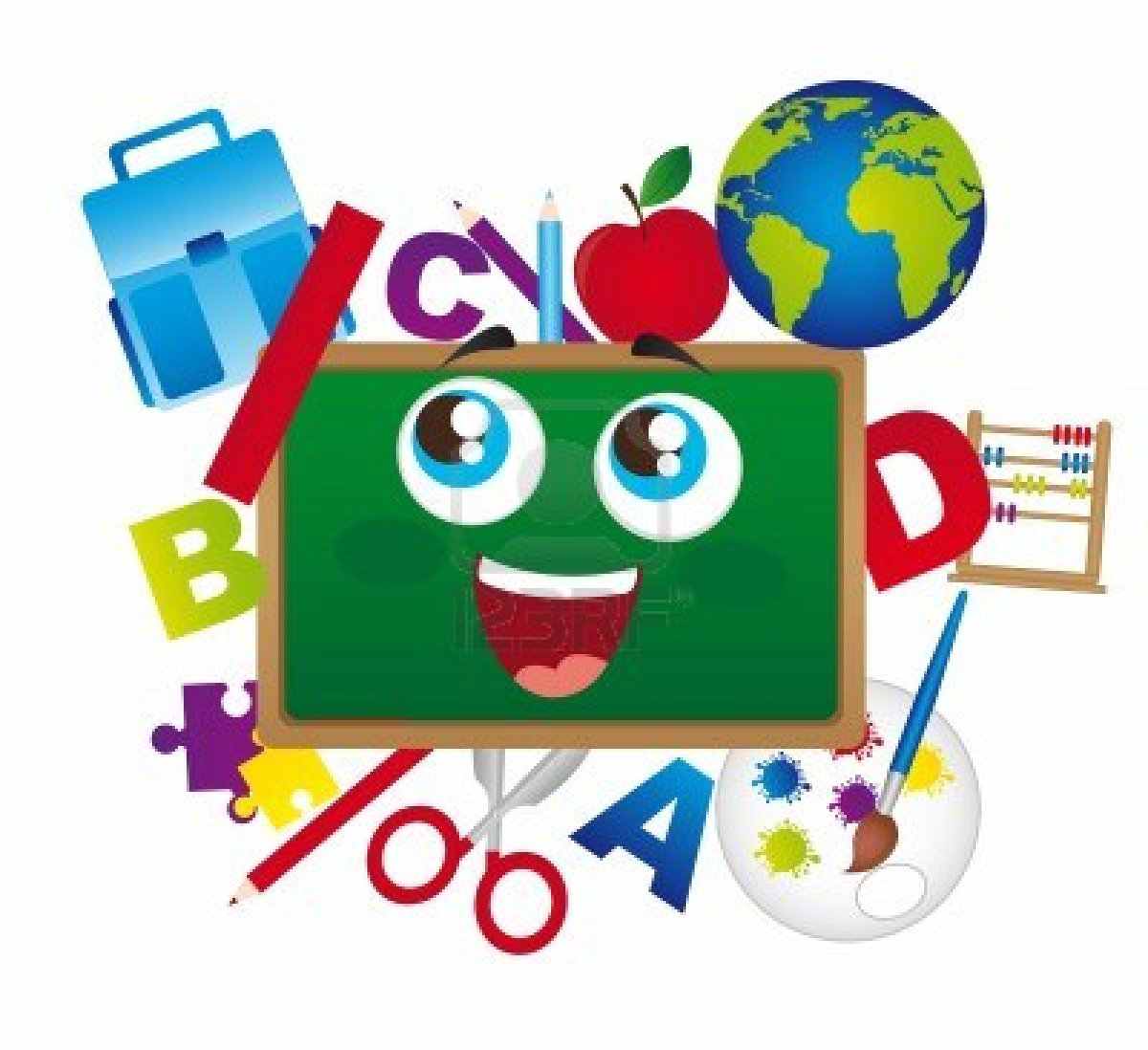 Rasgos deseables del perfil de egreso / Enfoque
 Diseña planeaciones didácticas, aplicando sus conocimientos pedagógicos y disciplinares para responder a las necesidades del contexto en el marco del plan y programas de estudio de la educación básica.
 Genera ambientes formativos para propiciar la autonomía y promover el desarrollo de las competencias en los alumnos de educación básica.
 Emplea la evaluación para intervenir en los diferentes ámbitos y momentos de la tarea educativa.
 Propicia y regula espacios de aprendizaje incluyentes para todos los alumnos, con el fin de promover la convivencia, el respeto y la aceptación.
 Utiliza recursos de la investigación educativa para enriquecer la práctica docente, expresando su interés por la ciencia y la propia investigación.
• Usa las TIC como herramienta de enseñanza y aprendizaje
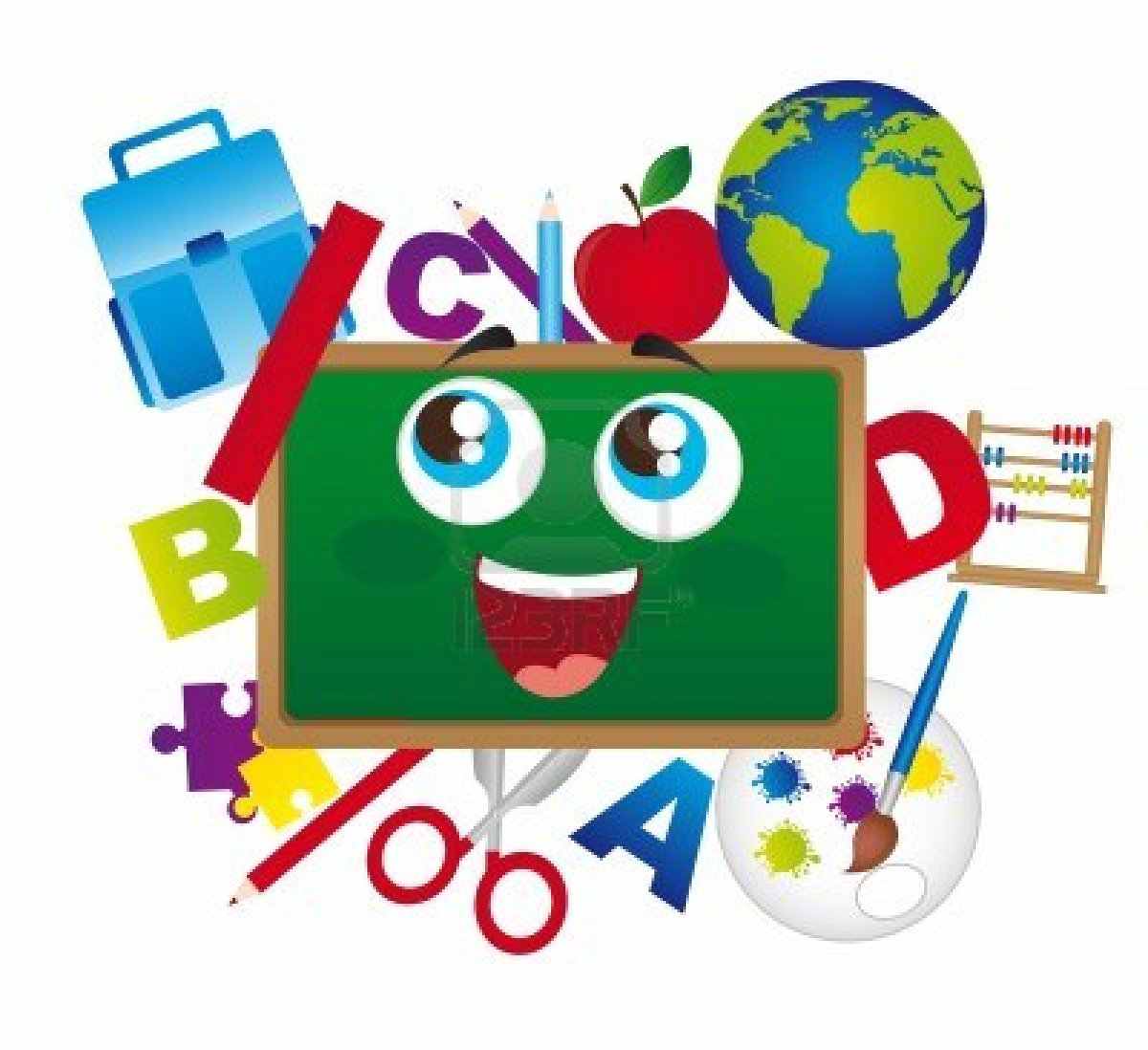 Asignaturas  que la anteceden
Asignaturas  que  subsecuentes
ANTECEDENTE: Exploración del medio natural en el preescolar. Desarrollo físico y salud.
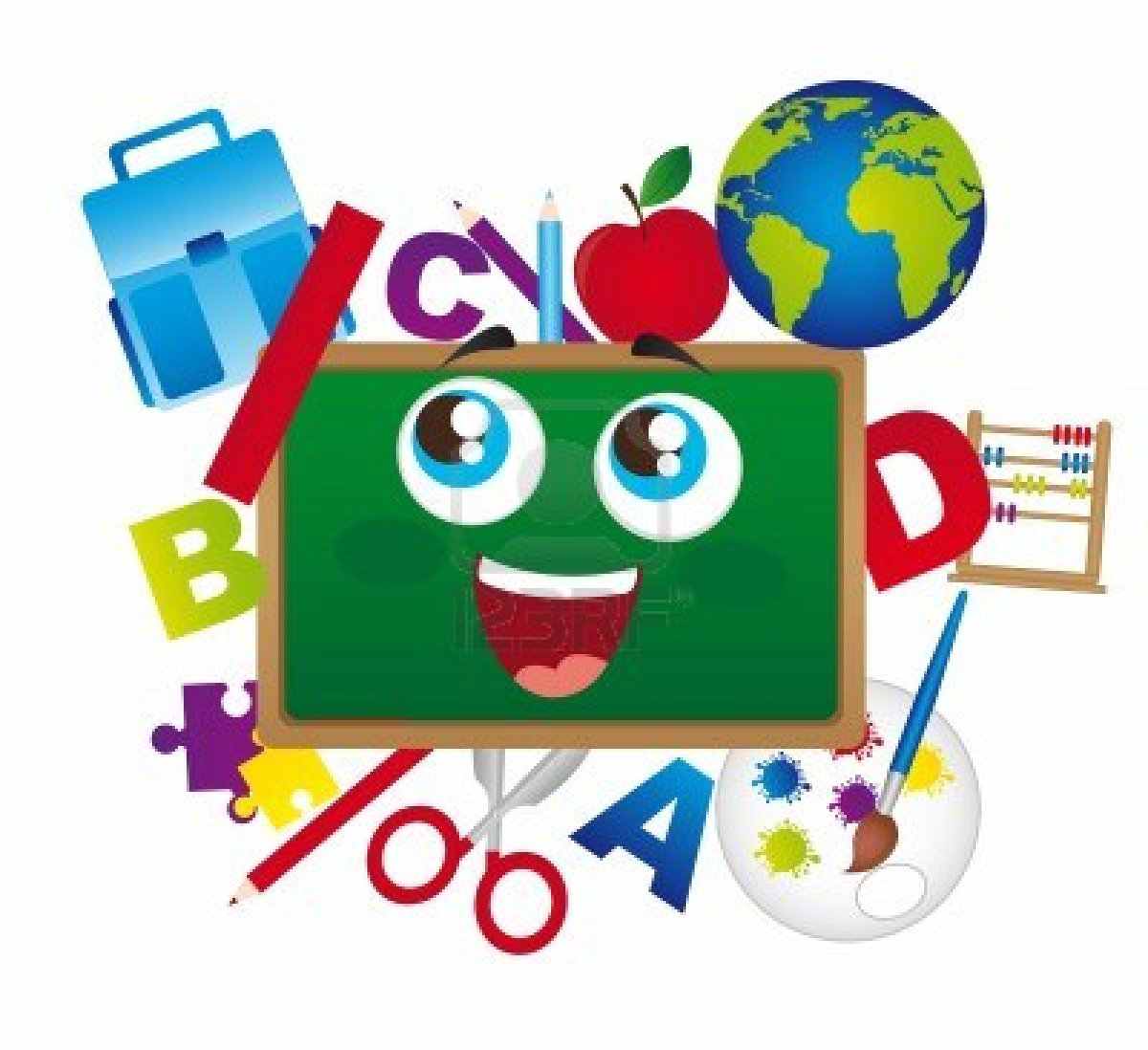 CONSECUENTE: Optativo
Relación de la materia con asignaturas del mismo semestre
Este curso se relaciona directamente con los cursos “Desarrollo físico y salud” y “Exploración del medio natural en el preescolar” tanto por sus contenidos como por las metodologías propuestas, así mismo se relaciona con el trayecto didáctico-pedagógico ya que ofrece instrumentos adecuados y particulares para la enseñanza de las ciencias.
Bibliografía y materiales de apoyo
-  Claxton, G. (1994) Educar mentes curiosas. El reto de la ciencia en la escuela. España: Visor
- Díaz B. F. y Hernández R. G. (2010). Estrategias docentes para un aprendizaje significativo: Una interpretación constructivista. México, D.F.: McGraw-Hill Interamericana.
- Naturaleza de la ciencia. Recuperado el 21 de agosto de 2012 de
http://www.project2061.org/esp/publications/sfaa/online/chap1.htm
- Perales F. J. (coord.) (2000). Didáctica de las ciencias experimentales. Teoría y práctica de la enseñanza de las ciencias. España: Editorial Marfil
- SEP (2011). Las Ciencias Naturales en Educación Básica: formación de ciudadanía para el siglo XXI. México: SEP. Recuperado el 21 de agosto de 2012 de http://basica.sep.gob.mx/reformaintegral/sitio/pdf/materiales/CIENCIAS_web.pdf
- Campanario J. M. y Moya A. (1999). ¿Cómo enseñar ciencias? Principales tendencias y propuestas. Enseñanza de las Ciencias. 17 (2) , 179-192
- Sánchez B. G. y Valcárcel P. M. (1993) Diseño de Unidades Didácticas en el área de ciencias experimentales. En Enseñanza de las Ciencias. 11 (1), (pp. 33-44)
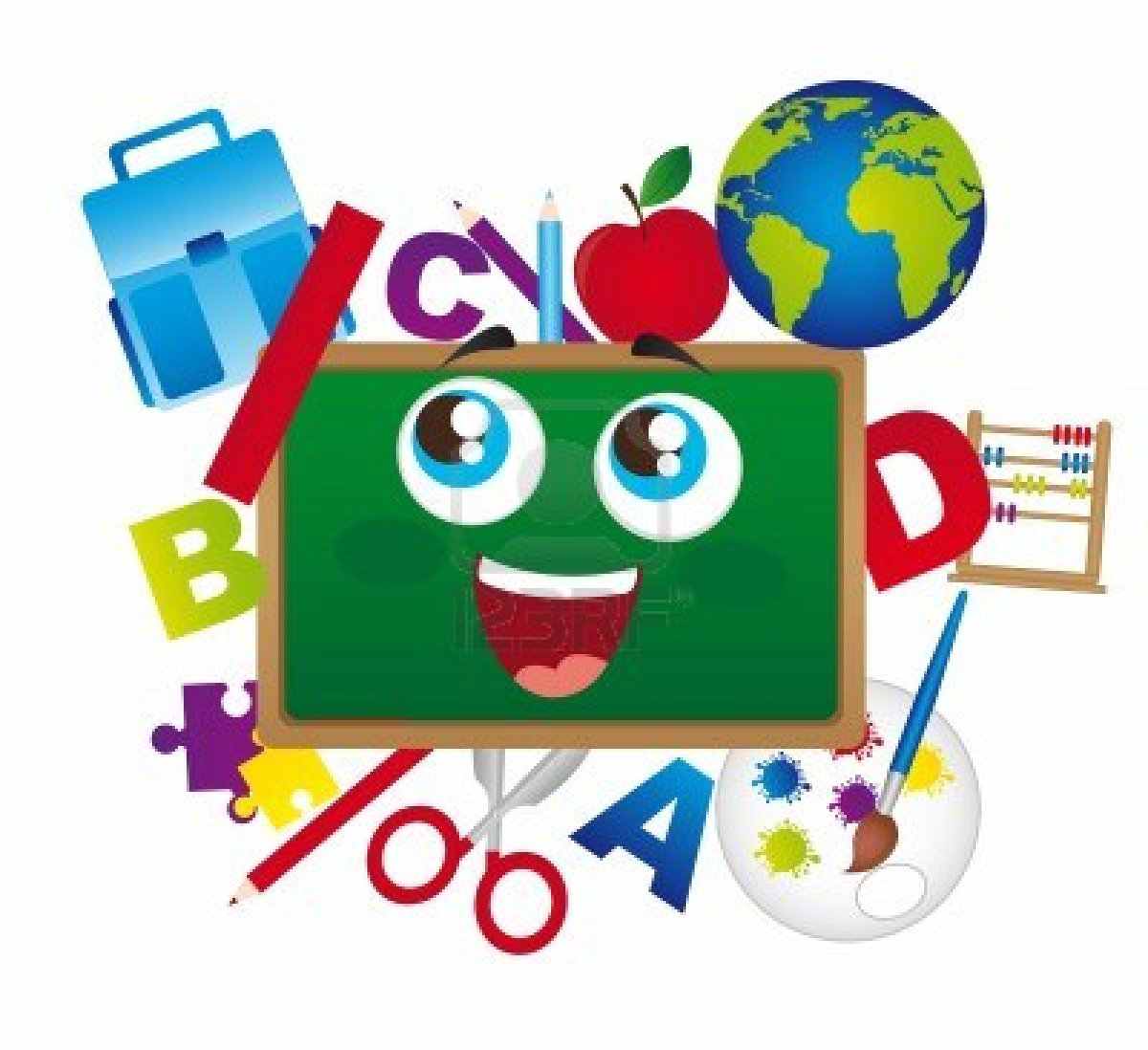 Actividades  de  cierre y producto final de curso:
- Respuestas de  cuestiones
- Escrito en el que se responda a las pregunta
- Diseño de un experimento
- Historieta sobre el desarrollo sustentable de alguna
problemática del contexto de la educación preescolar
- Diseño de una propuesta didáctica para desarrollar el
pensamiento científico en los alumnos.
Trabajo final compilación de evidencias  de unidad con adecuaciones , comentarios y conclusiones
.
Fechas de evaluación y jornadas de observación y práctica docente
22,23,24 de septiembre 1ª jornada de observación en jardines de niños urbano marginado 
28 de septiembre al 2 de octubre seguimiento y reporte del uso y aplicación del portafolio 
5 al 9 de octubre evaluación institucional 
19, 20 , 21 octubre  exámenes institucionales 
23-26  octubre  entrega de evaluaciones de primer bimestre 
26- 29  octubre revisión de portafolio 
4,5,6  noviembre  2ª jornada de observación jardines de niños 
18,19,20 noviembre examen institucional 2do bimestre 
23-25 noviembre entrega de evaluaciones segundo periodo 
30 de noviembre al 4 de diciembre 3era jornada de observación y practica jardines de niños 
11 al 14 ene revisión de portafolio
14 ene entrega de trabajo global  
11,12, 13  3ER  examen institucional
Criterios de evaluación:
NOTAS: 
La evaluación será aplicada cuando la alumna cumpla con un buen comportamiento, actitud y responsabilidad 
La acreditación de cada unidad es de calificación de 7 y en el  trabajo global de 6 
Los puntos para redondear una calificación se otorgaran siempre y cuando la calificación del examen sea como mínimo 6 
La calificación de trabajos. actividades, presentaciones, realizadas fuera de tiempo serán evaluadas en base a 8.
Reglamento y acuerdos internos
- RESPETO EN TODO MOMENTO A COMPAÑERAS Y MAESTRA 
- MANEJO DE LA TECNOLOGIA A DISCRESION Y CUANDO SE REQUIERA  POR LA CLASE 
- ALIMENTOS NO PERMITIDOS ( A DISCRESION )
- TIEMPO DE TOLERANCIA ( AL INICIAR LA CLASE )
SALIDAS MODERADAS 
( PERSONA QUE SALGA REITERADAMENTE SE APLICARA LA INASISTENCIA CORRESPONDIENTE )
- ENTREGA DE TRABAJOS EN TIEMPO Y FORMA 
- REALIZAR UNA PARTICIPACION ACTIVA
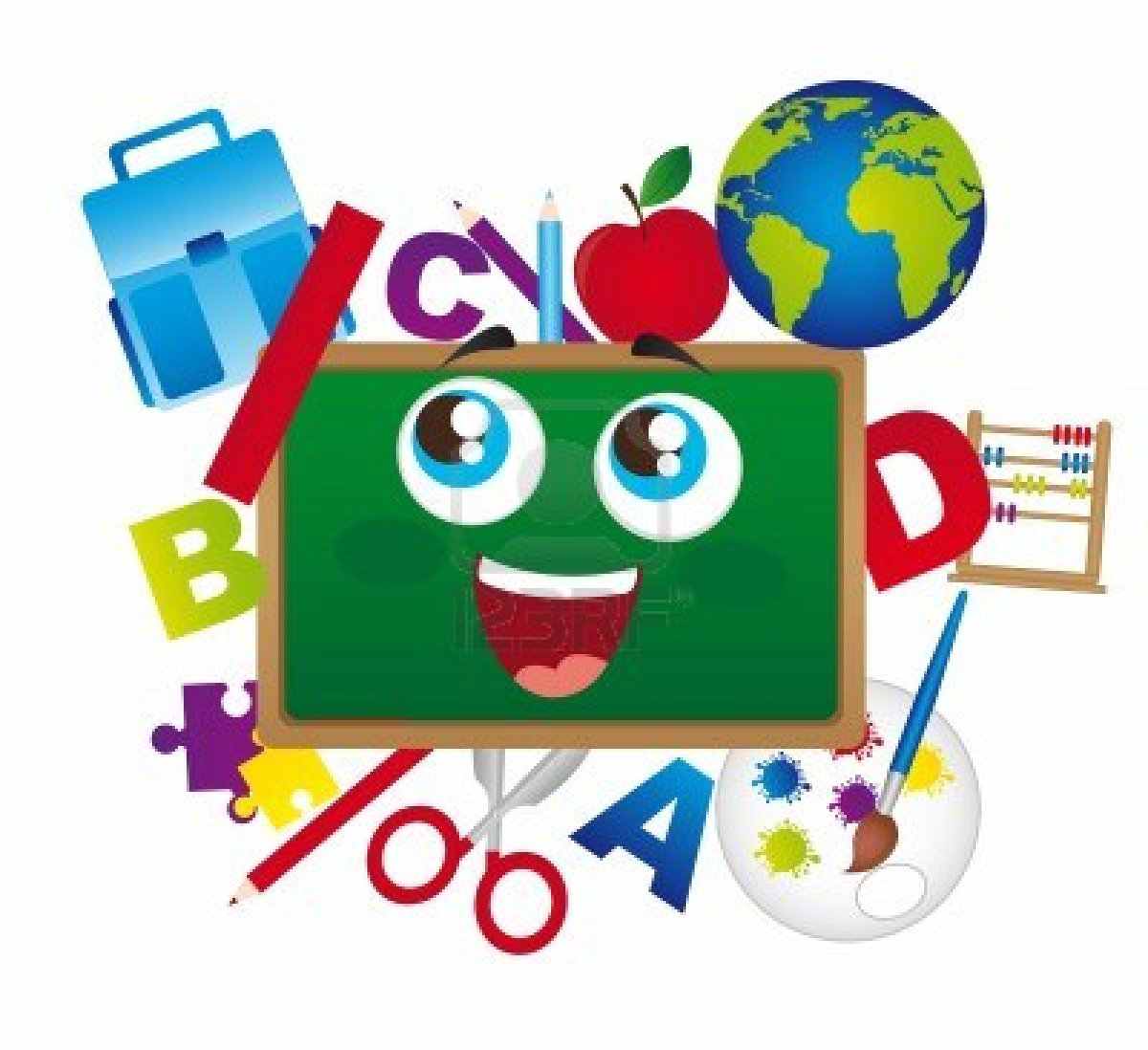 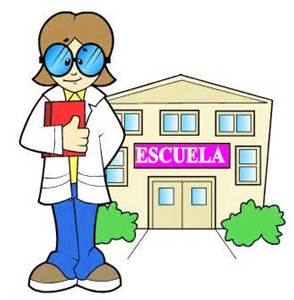 MUCHA SUERTE Y ADELANTE EN ESTE CICILO ESCOLAR

INVESTIGANDO UN NUEVO MUNDO  DESCUBRIRAS